Unit testing, Integration testing, testing frameworks, TDD
By Zachary, Dakota, Sai
Software testing is an important part of the development process where we can identify bugs in the software, flaws in the software that can compromise the security of data and ensure that a quality product is delivered to the customer.
Why do we test software
If you do not thoroughly test your software, you risk sending out a product with many defects in it. This can range from something small that might not be noticed, to something that can cost businesses millions.
For example, in 2015 Starbucks lost millions when a bug in its sales platform caused the system to shutdown.
Risks of not testing software
The goals of software testing can fall into three different categories
Immediate Goals
Long Term Goals
Post Implementation Goals
The Goals of testing software
The purpose of immediate goals are to ensure that the software works as intended. The exact point of the immediate goals can be set up during any point of the software development lifecycle (SDLC).
Common things that fall into immediate goals are
Bug Discovery: Finding and fixing errors in code as early as possible
Bug Prevention: This is the action that follow bug discovery. It is learning what happened to cause the bug and ensuring that it does not happen again in the software.
Immediate Goals
These objectives concern the long-term quality of the software and can encompass things like:
Quality:  Making sure the software meets all standards required of it, is efficient, reliable, and correct.
Reliable: Ensuring the software will not fail. Making sure that it can continue running. 
Risk Management: Risk is the probability of likely uncertain events can occur and the negative consequences of that. The goal of this is to keep risk as low as possible. Covers things like software security and data security
Long Term Goals
These are the goals that come into effect after the software has released
Reduce Maintenance Costs: Fixing errors after software releases are more expensive, and harder to identify. The only maintenance cost associated with software is fixing failures in the software itself. So, to reduce the cost of maintenance, we test the software thoroughly to catch any failures before hand, which lowers the risk of failure and maintenance costs.
Post Implementation Goals
TESTING
Ad-Hoc testing is an informal type of test that happens randomly after formal testing has been completed to find any loopholes. Ad-Hoc testing is also called random testing and does not have a structured way to perform it. Ad-Hoc testing can be broken into three different types:
Buddy Testing: In this type there are two people, a person from the development team, and a person from the testing team. After a module of code has been completed, and passed unit testing, the tester gives random inputs, and the developer fixes any issues that come up
Pair Testing: In this type their area two people from the testing team going over the same module of code. One tester is responsible for performing the random tests, and the other keeps a record of the test and its results.
Monkey Testing: In this type of testing, random inputs are given to the software, and how to software functions with those inputs is recorded.
Ad Hoc Testing
Unit testing is a type of testing that takes individual parts of code and tests them by themselves. This is because its easier to find bugs early, and ensure the code is following requirements if you test a unit of code by itself, instead of throwing everything together and figuring out everything at the same time. To do it, you isolate a unit of code and test every function and part of it to ensure it works as intended. There are two different type of unit testing:
Manual: Manual testing is going over everything by hand without the use of special tools. It is done, usually by developers. It is not used as much because it costs more to do it this way, the time it takes to do it, and developers already do this to a degree to ensure there programs are working correctly.
Automated: This type of unit testing uses software to run the tests automatically when something is changed in the code. It checks to ensure that it runs properly, and can inform us if the code does not meet any of the tests we have set up for it.
Unit Testing
Integration Testing focusing on the interactions between different components or modules proceed as expected. The big goal of integration testing is to find any bugs that come up when different components start interacting with one another. It usually occurs after unit testing does, but before system testing takes places. This type of testing is usually done by QA testers, test engineers, and developers. There are 4 different ways to do this type of testing
Big-bang testing: This type of testing is where you take everything, put it together and see what happens. It’s only useful for very small systems.
Bottom-up testing: Lower-level modules are tested with higher level ones until they are all tested. The main goal of this type of testing is to see the interactions between the modules.
Top down: This testing is used to test low level modules that haven’t been integrated yet. You do this by testing the high-level modules, then the lower leveled modules, then integrating the low-level modules to ensure they work as expected.
Mixed integration: It is a mix of top-down, and bottom-up testing.
Integration Test
System testing takes place on a fully integrated system to make sure that it is in compliance with its requirements. It looks at both integrated units, and the whole system to see if there are any defects in either, and the observed behavior between them is the result of the test. It is preformed by a testing team that is independent from the development team. There are four things that fall under system testing
Performance Testing: This type of testing looks at the speed, , scalability, stability and reliability of the software
Load Testing: Looks at how the software performs when under an extreme load
Stress Testing: Looks at how the software performs under various different load sizes
Scalability Testing: Looks at the software to see how easy it would be to upscale or downscale it if the customer requests it.
System Testing
Load testing is looking at how the software performs when multiple users are on it at the same time. It is used to see if the system can handle large numbers of users being on at the same time, if there are any bottlenecking occurring, and to find the maximum number of users or interactions it can handle at a time. When doing load testing you are generally looking at what the capacity of the system is, any bottlenecks that occur, any memory leaks that happen, and the response time of the system when under the load. Load testing is carried out by a team of performance testers.
Load Testing
Smoke testing is a test that usually happens at the beginning of the development process to make sure that all the important features are working correctly and fix and issues with it before moving into more thorough tests.
 The goal of smoke testing is to reduce resource waste by cutting done on extensive tests if core features aren’t working. Save time by ensuring that core features work before proceeding and give feedback on if the build is stable enough to proceed with testing.
Smoke testing is usually carried out by software assurance engineers, and can be broken into three different types, Manual Tests, Automated tests, and Hybrid Testing.
Manual Tests: The tester makes the test cases for each build of the product
Automated Tests: A tool handles the testing process by giving the tests itself
Hybrid Tests: A combination of the two tests. A tester writes the test cases and puts them into a tool to automate the tests
Smoke Testing
Regression testing takes place after any change has happened to the code, like when something has been added or debugging has taken place.
The purpose of it is to ensure that after those changes have been made that the software still functions properly. The test cases used are generally test cases that have been used before, so Regression testing is usually automated otherwise it would take an extremely long time, and many resources.
Regression Testing
Functional testing is testing the software to make sure it meets all the requirements and specifications assigned to it. This type of testing isn’t concerning the source code, it cares about the output of the software and if that output meets what is expected. 
When performing functional testing you will test each function of the application to make sure that it produces the expected result, each place the user can enter a value to make sure it intakes data correctly, and how to GUI screen looks to make sure the user can navigate it.
The people doing function testing will usually be people who are not apart of the development process, but those in the development process can still participate in it.
Functional Testing
Soak testing is placing the system under a large continuous load to see how it performs under load for an extended period of time. It is used to determine if the system can handle a high volume of interactions for an extended period of time, and to see what happens if it goes over the expectations of the system. Generally, one or more people from a quality assurance team will preform this test.
The main goals of soak testing is to find what risks can occur during these time of high interaction, to help in determining the capacity of the system, and ensure that it meets the minimum or maximum amount of users expected of it.
The big problems to look for during Soak testing are memory leaks, connection failures, database connection failures, and response time degradation.
Soak Testing
Acceptance testing is the last phase of testing that occurs before delivering the final product. Its purpose is to catch any flaws that made it through the other phases of testing, and to ensure that the software meets the acceptance criteria. The end user of the software or clients will generally be the ones that perform this stage of testing. There are seven different types of Acceptance testing
User Acceptance – This is used to determine if the product works correctly for the end user
Business Acceptance – This is used to determine of the product meets the business goals expected of it
Contract Acceptance – This type of testing has it where after the product is released there is a set amount of time for acceptance testing to take place and pass all requirements
Regulation Acceptance – This stage is to make sure that the product meets all the regulations of the country in which it is released. If it does not meet the regulations of a country it will not be released there
Acceptance Testing
Operational Acceptance – This is used to test the operational readiness of the software. It tests various elements that contribute to system stability.
Alpha Testing – release the product in a development testing environment so that a group of “alpha testers” can interact with the software and provide any feedback on the product.
Beta Testing – Give the product to a group of actual end users called beta testers to see how it functions in the real world. Collect feedback from the beta testers and fi any defects found by them.
Acceptance Testing (cont.)
Test Driven Development (TDD)
What is it Part 1
A set of rules and corresponding tools that are used for building test cases
General rules include:
 Coding standards to avoid manually entering
Test data handling techniques and benefits
Accessible storage for the derived test data results, Object repositories
Additional information that might be utilized to run the tests suitably
Write code and test it, expecting it to fail and refactoring the code so that is passes the test. 
The code and tests are written and repeatedly run to ensure the product works as intended. 
Usually, the tests are written before the code
What is it Part 2
Testing Driven Development (TDD)
TDD is where you write all tests before the actual function is created. This combines building and testing which helps ensure the correctness of the code but also indirectly evolves the design architecture. 
There’s a process as you test/build. You write the test and expect a failure, work on the code until it passes the test case and refactor from there.
Focus on the result by testing the smallest unit level and building the architecture from there. 
Attempts to minimize mocking (unit being tested has external dependencies) and helps prevent over-engineering 
Design happens at the refactoring stage which leads to lots of refactoring 
Easiest to learn for beginners
Design and architecture are refined during the refactor stage, which can lead to significant changes
Inside Out
Focuses on user behavior and begin at the outer-most level of architecture and details emerge as you work your way in.
Relies heavily on mocking and stubbing external dependencies
Generally harder to learn but helps ensure the code aligns with overall business needs.
Outside In
Examples of Testing Frameworks
Python: PyUnit / unittest
Rust: built-in testing framework
React/GUI: Storybook
Automated Browser Testing: Puppeteer
General Purpose: Jest, Mocha, AVA, Jasmine
Linear: Test scripts are written sequentially and executed in that order. Each script is self-contained
  Modular-Based: The application under test (AUT) is broken into smaller modules and individual scripts are written for each. This improves isolation because one module can be messed up without wrecking the rest of the tests. To better work with module-based testing you’ll want an object repository (storage of UI elements)
Data-Driven: Create one test script that stays the same, but you change the parameters from an external file (ex. Excel). This can allow you to test thousands of different data points. An example would be logging into a website, because you’ll need to verify many things such as: Valid password, Valid Username, Correct case-sensitive password entry, etc.
How do they work Part 1
Keyword-Driven: A keyword is essentially a code snippet telling the system what operation to perform. Keywords sometimes have parameters to specify which elements to test, and you type them one after the other. The keywords are run in a sequence
List of Keywords:
OpenBrowser()
NavigateToURL ()
Click ()
 SetText ()
Click () 
SetText ()
Click ()
WaitForOnScreenElement ()
How do they work Part 2
Library Architecture: Create a set of tests for “Common Library Functions” that are used when needed. It’s basically like Modular-Based & Keyword-Driven frameworks had a super-child together. This is great because you can just call the reusable scripts instead of needing to reuse them, and you can mix and match the different libraries. Only downside is that you need to know how build these scripts and maintain them.
 Hybrid: “Best of all worlds” automation framework. Here are some of the other frameworks it uses
Data-Driven testing for running the same test on different data
Keyword-Driven testing to let non-tech folks define actions with simple keywords
Modular approach by breaking up the app into smaller pieces and creative reusable test functions
How do they work Part 3
Increased Efficiency: Frameworks streamline the testing process by reducing need for repetitive manual tasks and leads to faster feedback and shorter dev cycles
Consistency and Reliability: Automated tests follow the same steps every time which will ensure reliable results and consistent execution. This lessens the risk of human error.
Code Reusability: Having reusable code also means you can reuse test cases and libraries, which reduces redundancy
Scalability: Easier to scale the testing efforts as the application grows
Early Defect Detection: Leads to faster resolution and costs
Regression Testing: Same test needs to be repeated to ensure new changes haven’t hindered the functionality of the application
Improved Test Coverage:  More extensive test coverage by enabling execution of larger number of test cases and scenarios (i.e. edge cases, and complex scenarios)
Advantages Part 1
Efficient Use of Resources: Automating tests can make room for more complex testing activities 
Reduced Costs: Long term savings by reducing time and effort required by manual testing
Enhanced Accuracy: Automated tests are less prone to errors, they are precise and execute the same steps each time
Continuous Testing Support: Integrate well with CI/CD pipelines, enabling continuous testing of code changes
Advantages Part 2
Increased Code Volume: Extra code for test cases needs to be written, which makes the codebase larger and more unstructured
False Security from Tests: Developers may think the code is safe because it passed the test case
Maintenance Overheads: Keeping tests up-to-date can be time a time-consuming process
Time-Consuming: Writing and maintaining the tests can take a lot of time 
Testing Environment Setup: You need a proper testing environment which takes effort to set up and maintain
Disadvantages
BBD(Behavioral-Driven Development) is a testing approach derived from the Test-Driven Development (TDD) methodology. In BDD, tests are mainly based on systems behavior. 
This approach defines various ways to develop a feature based on its behavior. In most cases, the Given-When-Then approach is used for writing test cases.
The image below depicts a typical BDD operation:
Here is a structured overview of the steps involved in BDD, along with descriptions and the stakeholders typically involved in each step.
Frameworks In Behavior-Driven Development
Cucumber is most popular BDD framework that supports the creation of software tests using Gherkin, a natural language.
Advantages:
Understandable Syntax: The use of everyday language to write scenarios makes Cucumber accessible and straightforward for various stakeholders, enhancing collaboration across teams.
Versatile Language Compatibility: Cucumber supports several programming environments including Ruby, Java, and JavaScript, making it adaptable to different development needs.
Robust Community: The framework benefits from a strong community presence, offering numerous resources and plugins which aid in integration and problem-solving.
Limitations:
Initial Learning Curve: New Users to Cucumber might face challenges in mastering its extensive features and integration capabilities.
Scalability Concerns: Handling a large number of test scenarios requires efficient management and optimization strategies.
Cucumber
SpecFlow is a BDD framework for .NET that allows users to define tests in Gherkin language, similar to Cucumber. It integrates seamlessly with Visual Studio and supports various testing frameworks.
Advantages:
Integration with .NET: Strong integration with the .NET ecosystem, making it a great choice for C# developers.
Rich Tooling: Supports IDE features like IntelliSense for Gherkin, enhancing productivity.
Active Community: A supportive community and plenty of documentation are available.
Limitations:
Limited to .NET: Primarily focused on the .NET platform, which may limit its use in projects involving other technologies.
Complex Setup: Initial configuration can be more complicated than other BDD frameworks.
SPECFLOW
J-Behave is a BDD framework specifically designed for Java applications. It promotes writing tests in a narrative style, making it easy for non-technical stakeholders to understand.
Advantages:
Java-Centric: Designed specifically for Java, providing robust support for Java applications.
Narrative Style: Encourages writing tests in a more narrative and engaging format, enhancing clarity.
Flexible Configuration: Offers extensive customization options for test execution and reporting.
Limitations:
Steeper Learning Curve: Requires a deeper understanding of the framework and its conventions.
Less Popular Compared to Cucumber, it has a smaller community and fewer resources available.
J-BEHAVE
Shared Understanding:
Example: In a project for an e-commerce platform, BDD helps stakeholders agree on the details of a "User Registration" feature. This shared understanding ensures TDD tests accurately reflect what users actually need.

User-Focused Tests:
Example: For 11aa blog's "Search Functionality", BDD specifies scenarios like seeing relevant articles after a keyword search. These scenarios guide TDD to create tests that confirm the feature works as users expect.

Enhanced Test Coverage:
Example: BDD might outline various scenarios for a "User Login" feature, such as successful login and handling incorrect passwords. This approach leads to TDD tests that cover a broader range of user interactions, decreasing bugs.

Clearer Acceptance Criteria:
Example: Developing a "Checkout Process", BDD could define a scenario where users apply a discount code. This precise scenario helps TDD focus on tests that ensure the feature behaves as intended.
Behavior-Driven Development (BDD) enhances Test-Driven Development (TDD)
Acceptance Test-Driven Development (ATDD) technique, a single acceptance test is written from the user’s perspective, mainly focusing on satisfying the system’s functional behavior. 
This technique attempts to answer the question – 
Is the code working as expected?

Acceptance Test-Driven Development is very similar to Behavioral-Driven Development. However, a key difference between them is: BDD focuses more on the behavior of the feature, whereas ATDD focuses on capturing the precise requirements.
Here is a structured overview of the steps involved in ATDD, along with descriptions and the stakeholders typically involved in each step.
Frameworks In Acceptance Test-Driven Development
FitNesse is a web-based framework that allows teams to write acceptance tests in a tabular format. It integrates with various programming languages and testing tools, making it versatile for different projects.
Advantages:
Easy-to-Read Format: The tabular format makes it straightforward for non-technical stakeholders to understand the tests.
Integration Capabilities: Supports integration with multiple programming languages and frameworks, allowing for flexibility.
Collaboration: Encourages collaboration between business stakeholders and technical teams.
Limitations:
Setup Complexity: Initial setup can be more complex than other frameworks.
Limited Documentation: While there are resources available, comprehensive documentation can be lacking compared to more popular frameworks.
Fitness
Robot Framework is an open-source automation framework that supports ATDD through a keyword-driven approach. It can be used for acceptance testing of web applications, APIs, and more.
Advantages:
Keyword-Driven Testing: Allows users to create tests using simple keywords, making it accessible for non-technical users.
Versatility: Suitable for various types of applications and supports numerous libraries for integration.
Rich Ecosystem: A strong community and many plugins enhance its capabilities.
Limitations:
Less Focused on ATDD: While it supports ATDD, it may not provide the same clarity and structure as frameworks specifically designed for this purpose.
Learning Curve for Keywords: Users may need time to understand how to effectively use keywords for testing.
Robot Framework
Gauge is a light-weight test automation framework that allows for writing acceptance tests in a simple Markdown format. It supports multiple programming languages and promotes a behavior-driven approach to testing.
Advantages:
Markdown Format: Easy to read and write tests in a simple, familiar format, making it accessible for non-technical stakeholders.
Multi-Language Support: Works with various programming languages, providing flexibility in implementation.
Dynamic Test Execution: Supports parameterized tests and dynamic test execution, enhancing test coverage.
Limitations:
Less Established: Compared to other frameworks, Gauge has a smaller community and fewer resources.
Learning Curve: Users may need time to understand its unique features and setup process.
Gauge
Agile Testing is a continuous and integral part of the development cycle, enhancing quality and ensuring the system meets both functional and nonfunctional requirements through iterative testing. In Agile testing, everyone on the team is a tester. Using Behavior-Driven Development (BDD), Product Managers and Product Owners collaborate with their teams to create tests for features and stories. Developers create tests for code changes using Test-Driven Development (TDD).

Key Phases of Agile Testing:

Impact Assessment: Early stage where team gathers feedback to understand stakeholder expectations and define system requirements.
Agile Test Planning: Stakeholders, including developers, testers, and business analysts, collaborate to develop testing strategies and schedules.
Release Readiness: Features are validated to ensure they are ready for production. This phase often involves final checks by the product owner for approval.
Daily Scrums: Regular meetings to discuss progress and tackle any impediments. This phase focuses on maintaining transparency and addressing issues promptly.
Test Agility Review: Evaluation of testing practices and results to refine and improve future test cycles
Agile Testing Matrix
Agile Testing Matrix: Describes a comprehensive strategy using a matrix format to ensure all aspects of the system are tested. 
This includes:
Q1 (Unit and Component Tests): Focus on verifying small parts of the application code.
Q2 (Functional Tests): Ensure that the application behaves as expected from the user’s perspective.
Q3 (System-level Acceptance Tests): Confirm the entire application’s performance and usability.
Q4 (System Qualities Test): Test the application’s nonfunctional aspects, such as performance and security.
4 Agile Testing Methods
Behavior-Driven Development (BDD):
Facilitates collaboration between developers, testers, and non-technical stakeholders by defining software behavior using simple, domain-specific language.
Best Practices:
Use clear, concise scenarios to describe feature behavior.
Implement a "three amigos" approach for collaborative scenario definition.
Utilize tools like Cucumber for test automation and scenario management.


Acceptance Test-Driven Development (ATDD):
Focuses on creating tests that describe the behavior the software must exhibit to be considered successful from a user's perspective.
Best Practices:
Engage directly with customers to align on the desired outcomes.
Develop detailed acceptance criteria that guide development and testing.
Automate acceptance tests to validate features continuously.
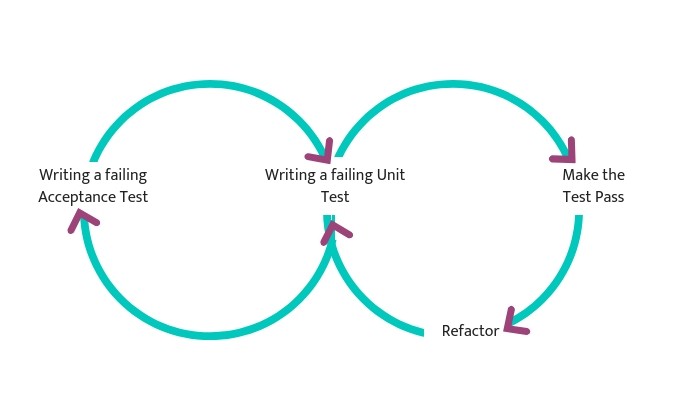 Exploratory Testing:
        	Encourages testers to interact dynamically with the software to identify defects in less structured and more creative testing environments.
     Best Practices:
Use tools like mind maps or spreadsheets to organize testing efforts.
Focus on high-risk or high-value areas.
Document findings thoroughly to ensure accountability and continuous improvement.


Session-Based Testing:
	Structured approach to exploratory testing that uses time-boxed sessions to ensure comprehensive coverage.
      Best Practices:
Define clear testing goals and create detailed charters for each session.
Conduct briefings post-session to review findings and plan next steps.
Ensure testers document their activities and insights to maintain clarity and continuity.
https://www.techtarget.com/whatis/definition/software-testing
https://www.geeksforgeeks.org/goals-of-software-testing/
https://www.geeksforgeeks.org/adhoc-testing-in-software/
https://www.geeksforgeeks.org/unit-testing-software-testing/
https://www.geeksforgeeks.org/smoke-testing-software-testing/
https://www.geeksforgeeks.org/software-engineering-regression-testing/
https://www.geeksforgeeks.org/software-testing-functional-testing/
https://www.geeksforgeeks.org/acceptance-testing-software-testing/
https://www.geeksforgeeks.org/software-engineering-integration-testing/
https://www.geeksforgeeks.org/system-testing/
https://www.geeksforgeeks.org/software-testing-load-testing/
https://www.geeksforgeeks.org/soak-testing-software-testing/
Sources Part 1
https://www.browserstack.com/guide/best-test-automation-frameworks#:~:text=Test%20automation%20frameworks%20are%20a,engineering%20functions%20work%20more%20efficiently
https://trunk.io/learn/what-is-the-purpose-of-a-test-framework
https://testdriven.io/test-driven-development/
https://8thlight.com/insights/tdd-from-the-inside-out-or-the-outside-in
https://www.geeksforgeeks.org/test-driven-development-tdd/#
https://www.sealights.io/agile-testing/understanding-agile-testing-methodology-and-4-agile-testing-methods/
https://scaledagileframework.com/agile-testing/
https://www.browserstack.com/guide/what-is-bdd-testing
https://www.browserstack.com/guide/bdd-and-agile-in-testing
Sources Part 2